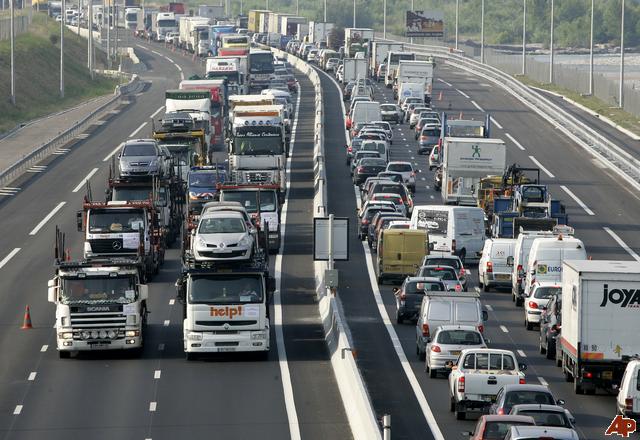 Выполнила: 
воспитатель ГБОУ НСО ОЦДК 
Здорова Г.А.
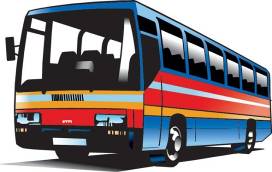 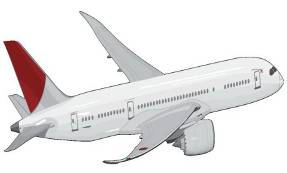 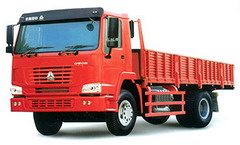 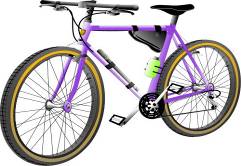 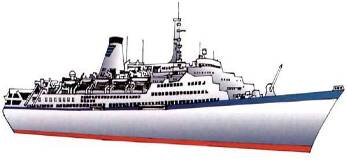 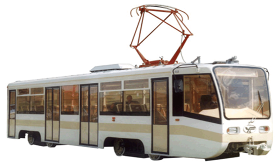 Для чего нужен транспорт?
Транспорт служит для передвижения по земле, воде, воздуху и даже под землёй, для перевозки пассажиров и грузов.
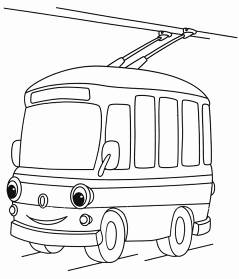 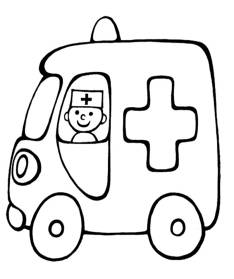 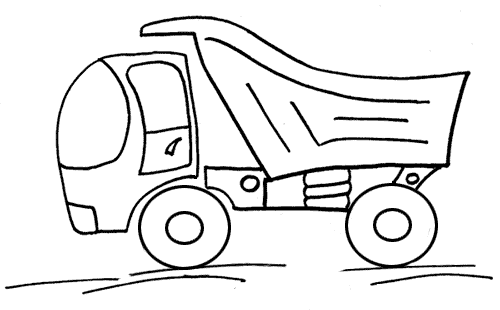 В зависимости от назначения транспорт бывает:
Специальный
Пассажирский
Грузовой
Транспорт, перевозящий грузы называется…….
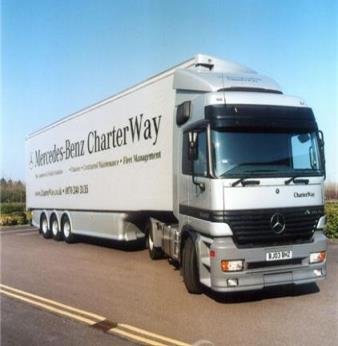 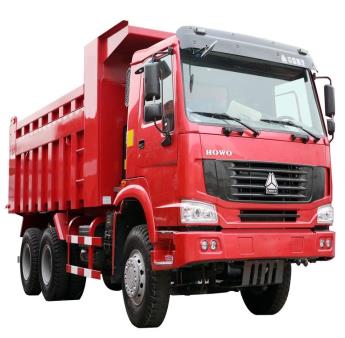 ГРУЗОВОЙ
Пассажирский транспорт предназначен для перевозки людей – пассажиров.
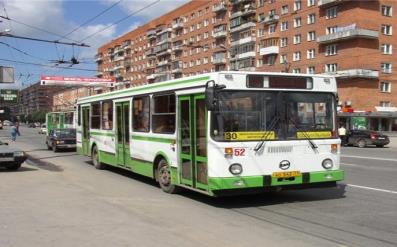 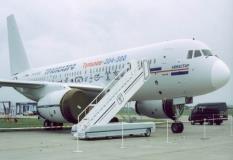 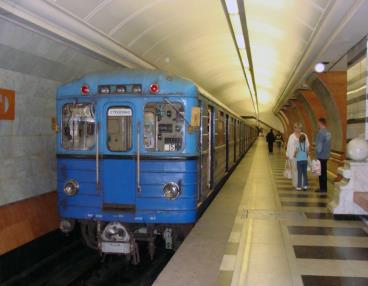 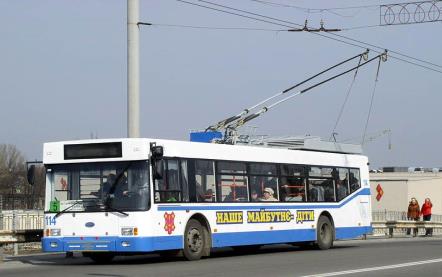 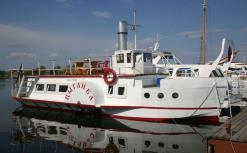 А для чего служат эти машины?
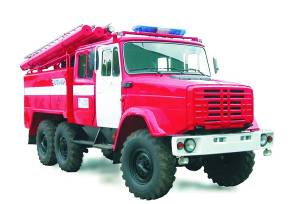 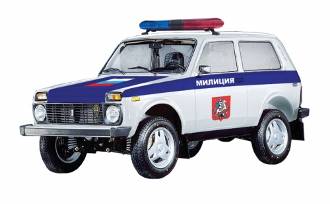 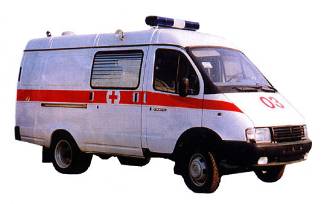 Какие номера телефонов набирают, чтобы их вызвать?
Это специальный транспорт. Эти машины вызывают по телефону, если требуется срочная помощь.
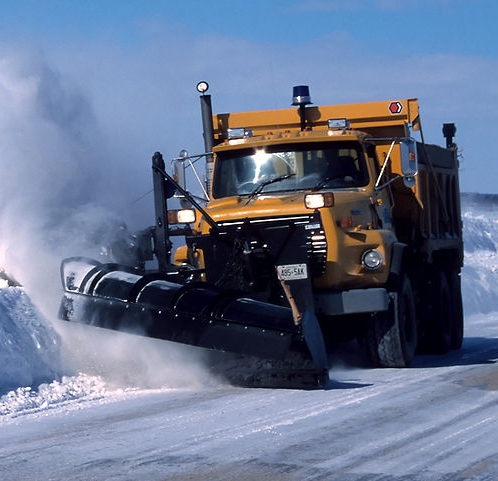 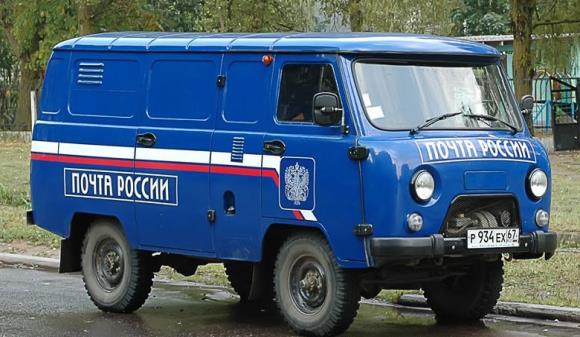 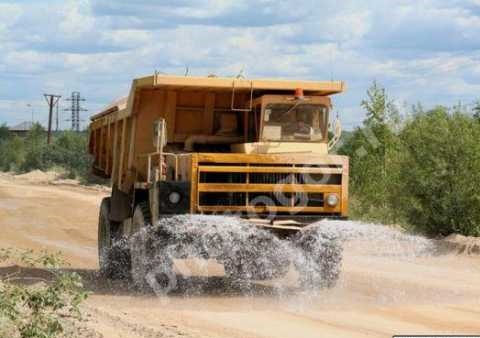 По способу передвижения транспорт делится на:
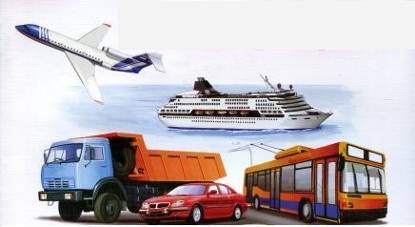 Наземный
Водный
Подземный
Воздушный
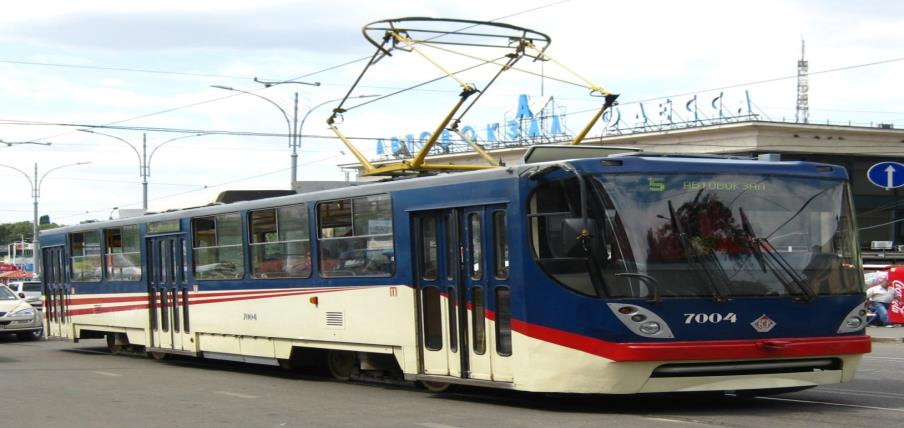 Наземный
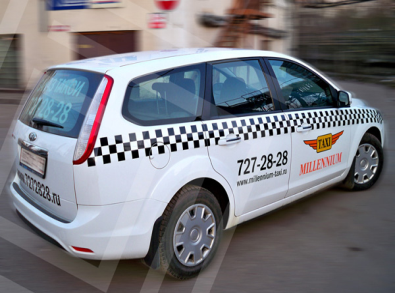 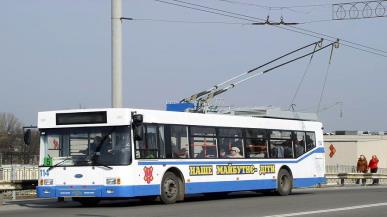 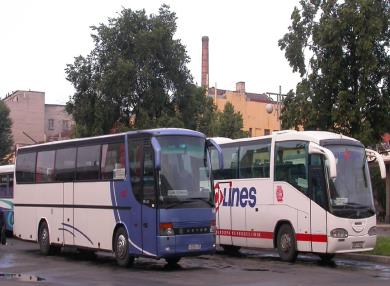 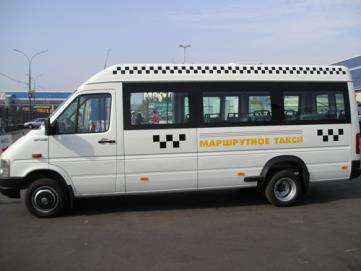 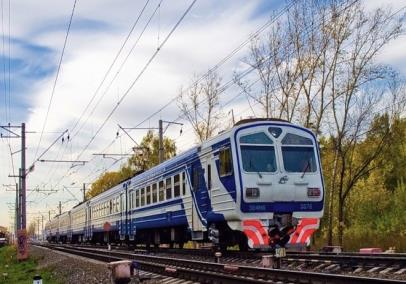 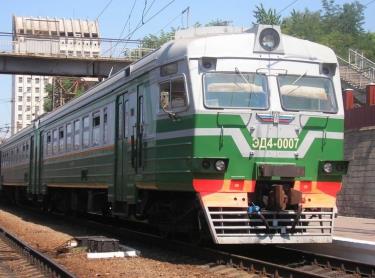 Так выглядят места для пассажиров в поезде и электричке
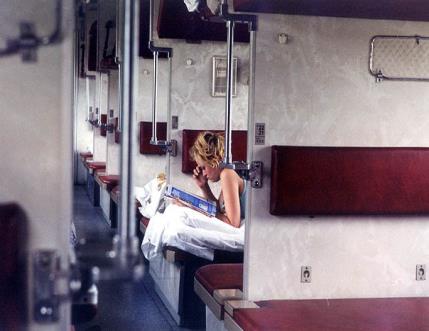 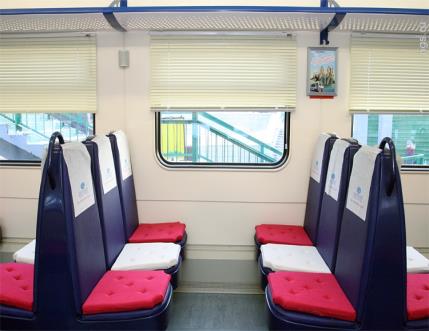 Посмотри внимательно и скажи: в чем отличие?
Водный
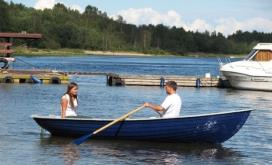 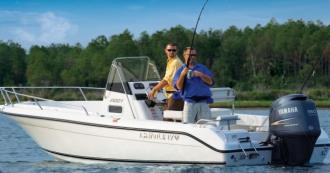 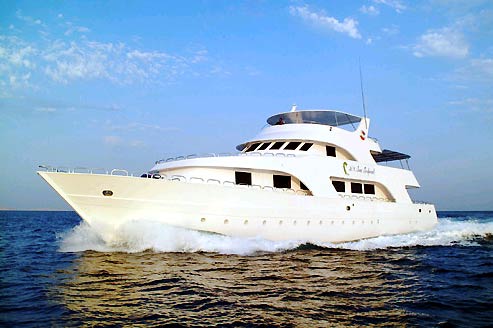 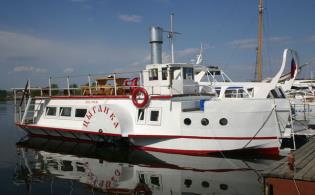 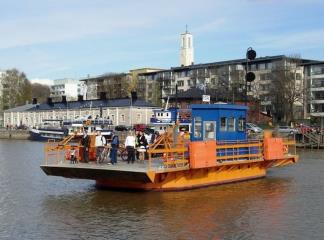 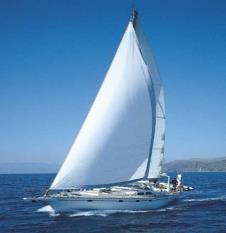 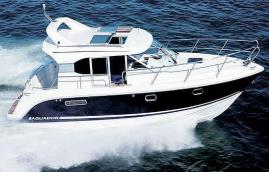 Воздушный
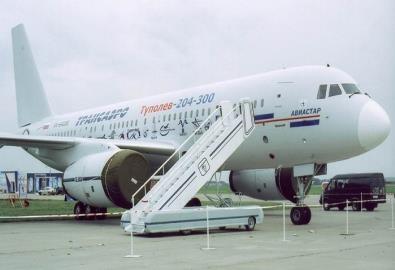 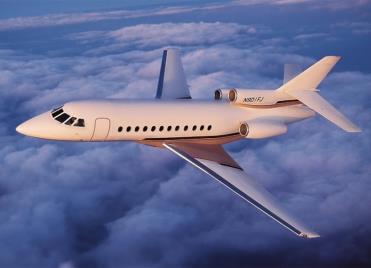 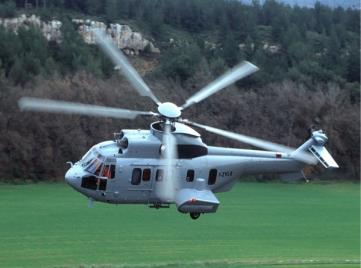 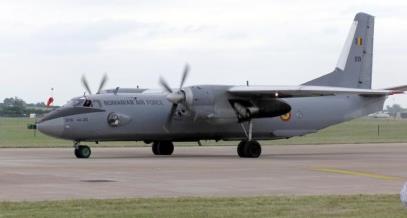 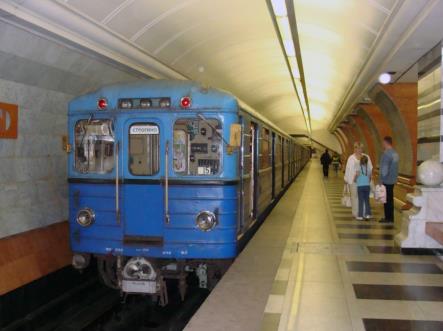 Подземный
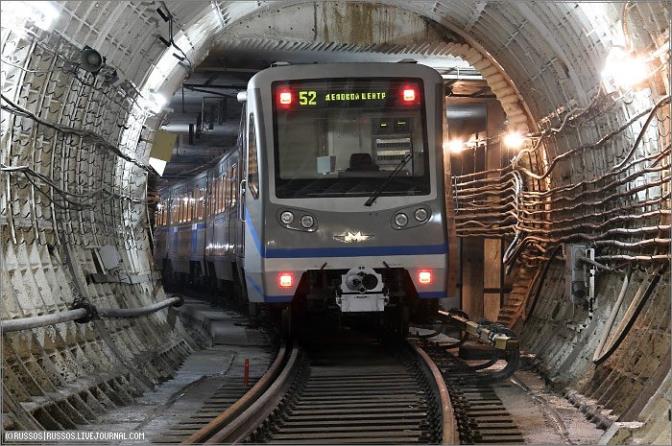 В зависимости от способа использования транспорт делится на:
Общественный
Личный
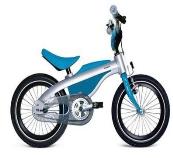 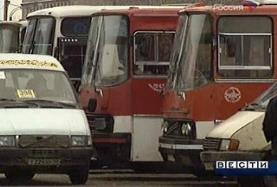 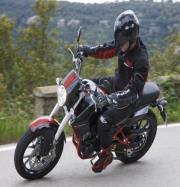 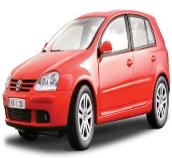 Что означает такое разделение?
Приведите примеры использования транспорта.
Транспорт
Что (кого) перевозит
Как (в каких целях) используется
Где перевозит
Наземный
Грузовой
Общественный
Водный
Пассажирский
Воздушный
Личный
Специальный
Подземный
На какие группы по способу передвижения можно разделить этот пассажирский транспорт?
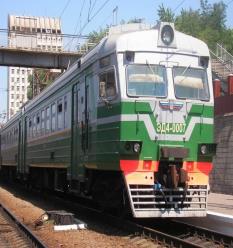 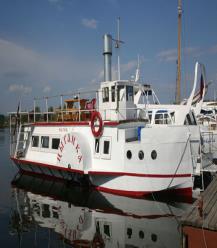 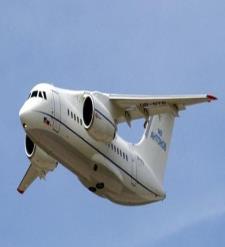 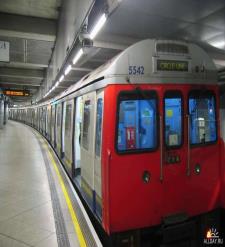 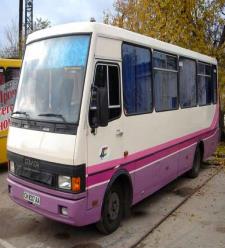 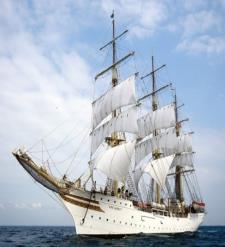 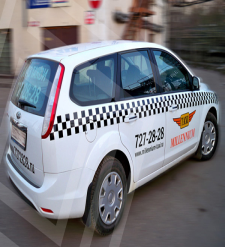 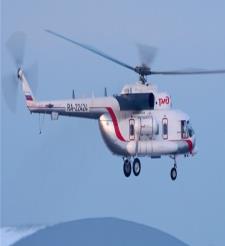 Назови какой транспорт здесь лишний. Почему?
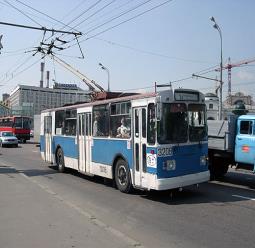 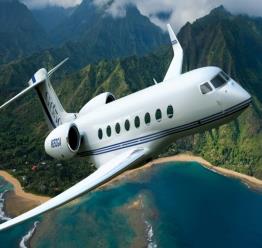 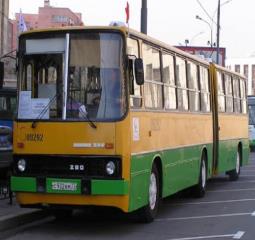 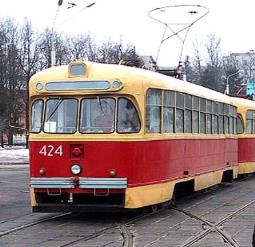 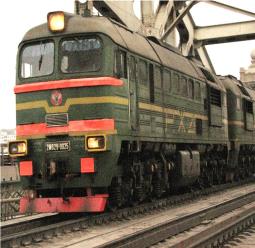 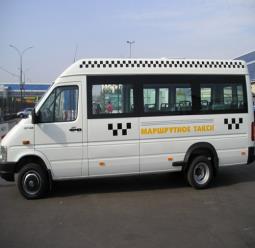 Самолёт, это воздушный транспорт
Назови какой транспорт здесь лишний. Почему?
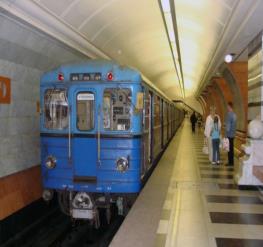 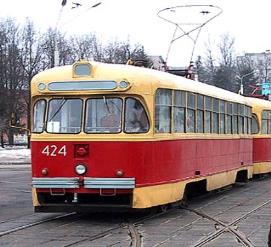 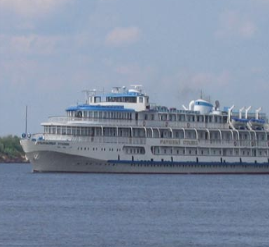 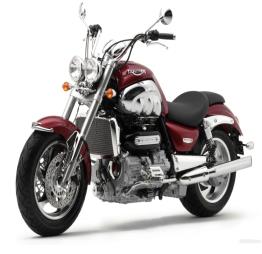 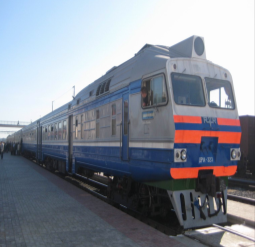 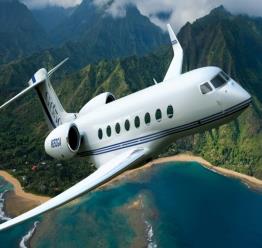 Мотоцикл, это личный транспорт
Назови какой транспорт здесь лишний. Почему?
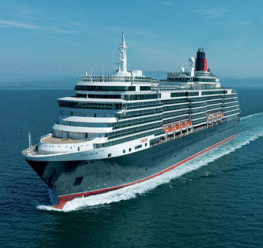 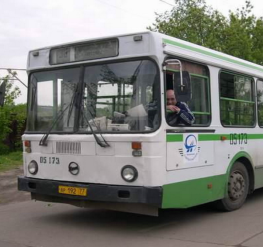 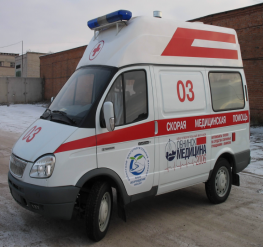 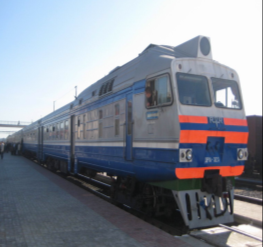 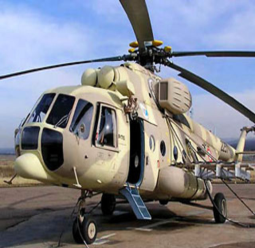 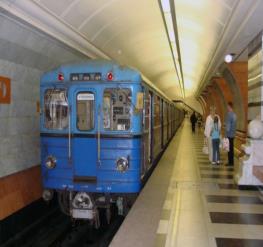 Машина скорой помощи, это специальная машина
Аннотация к использованию презентации.
Для подбора фото - материала к презентации использованы сайты:
 http://web-mirror.net/vodnyj-transport
web-mirror.net/transportnoe/vozdush..
http://upper.metromost.com/
fotto.ru/tag/foto_elektrichekко 
2. Презентацию можно использовать на  коррекционных  занятиях по лексической теме : «Транспорт», как  часть  вводного занятия, или в индивидуальной коррекционной работе для  речевого и интеллектуального  развития  детей.
3. Данная презентация предназначена для  детей дошкольного возраста и младшего школьного возраста ,  может использоваться   воспитателями коррекционных групп  детского сада, учителями-логопедами, учителями- дефектологами, родителями  в работе с детьми.